SABRE North crystalsmeeting
Aldo Ianni
Lecce, Nov 27th, 2024
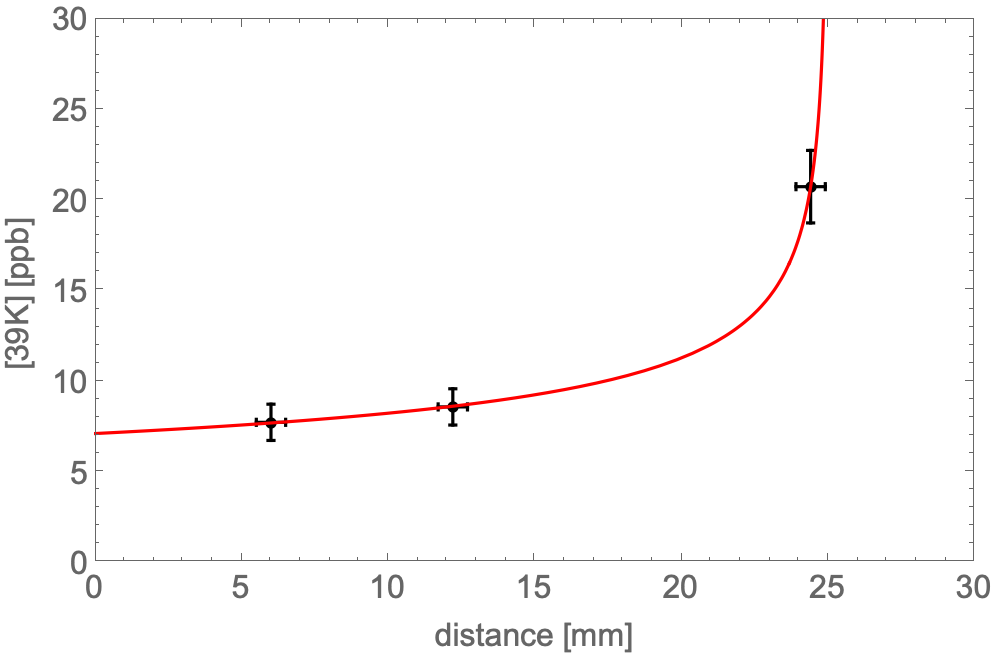 NaI-40
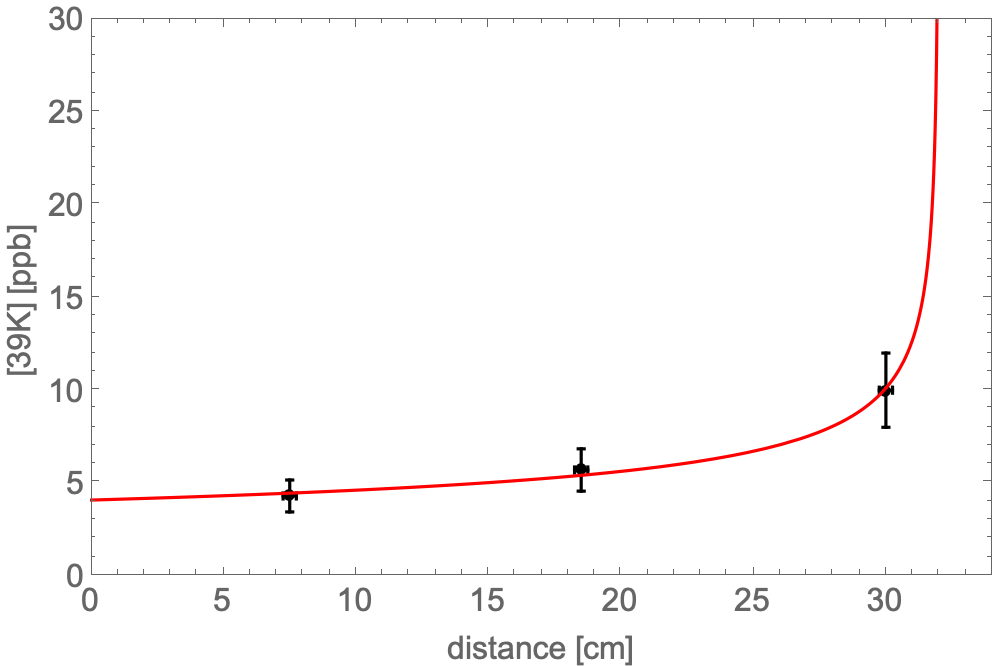 Grown without Thallium from 10 kg of Astro Grade.

Broken into chunks to make NaI-41
(test growth from chunks).

Opportunity to take samples from tip, tail and middle part for ICP-MS assay.

keq = 0.67±0.1 from the fit
<5.8±0.7> ppb
2
NaI-33 and NaI-35 tip/tail
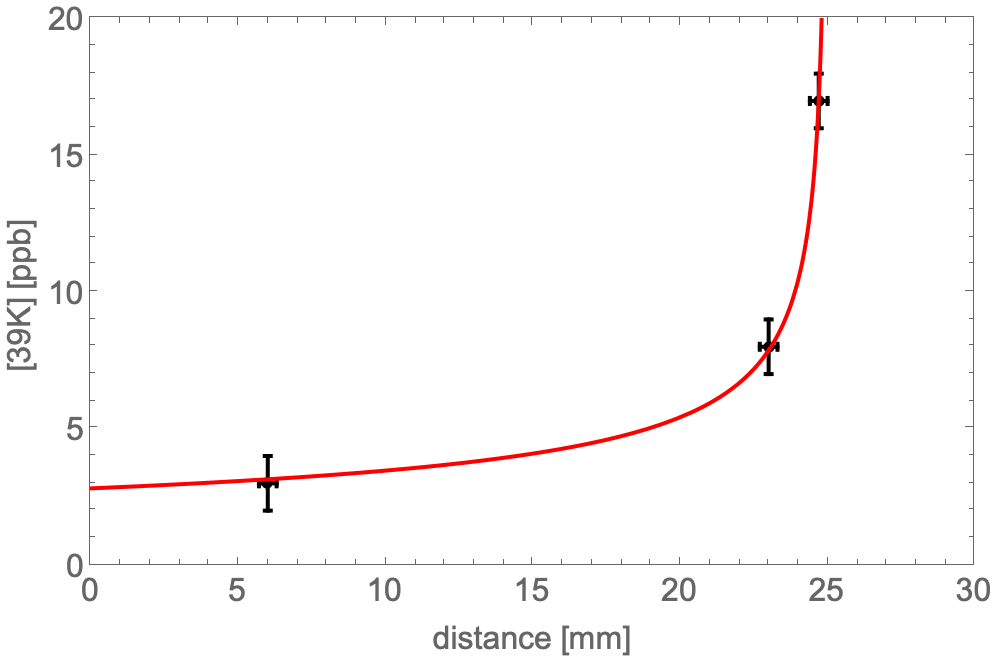 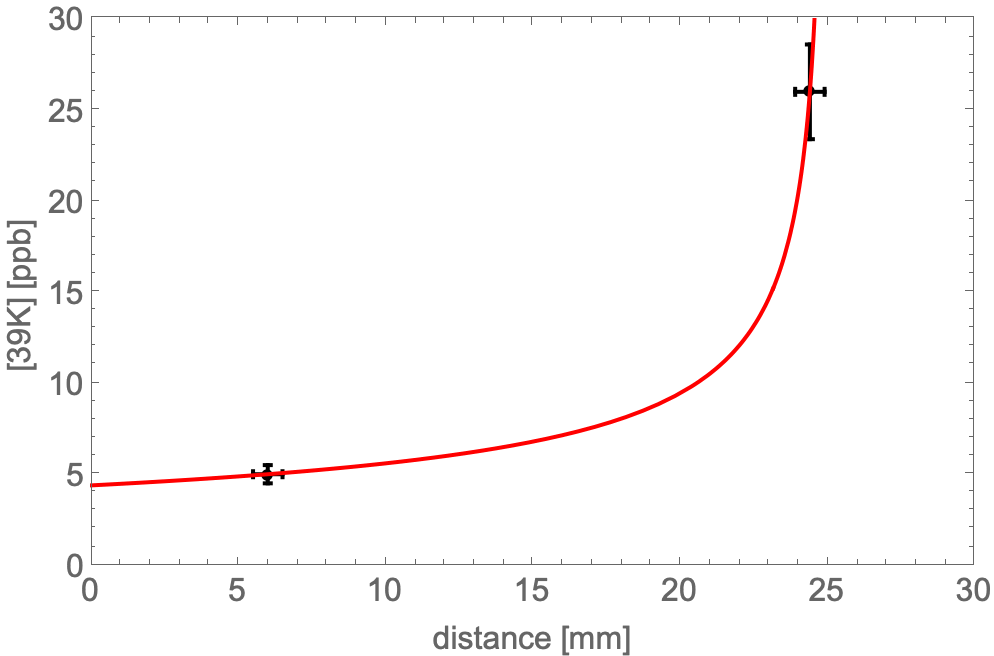 keq = 0.59 ± 0.06
keq = 0.52 ± 0.04
3
NaI-41
Results of ICP-MS measurements
underground since December 15th, 2023

LY = 10.02 +/- 0.03 phe/keV
FWHM energy resolution: 15.7% @59.6 keV

 39K: 5.7±0.9 ppb 

   keq = 0.63±0.1 

Satisfactory results: important test toward 
the production of NaI-42 from zone refined
powder
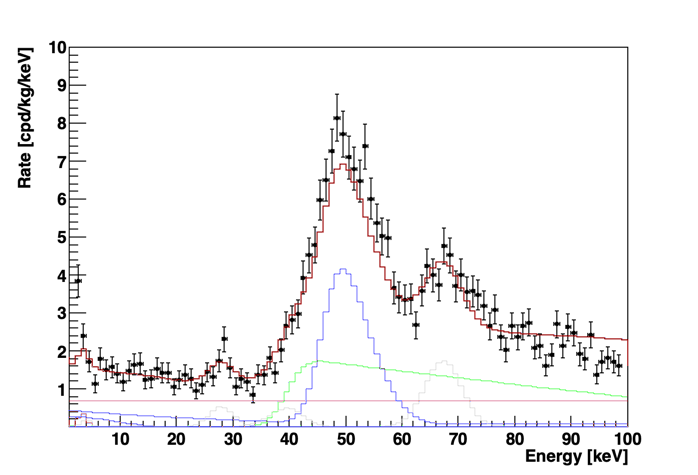 210Pb
210Pb
preliminary
cosmogenics
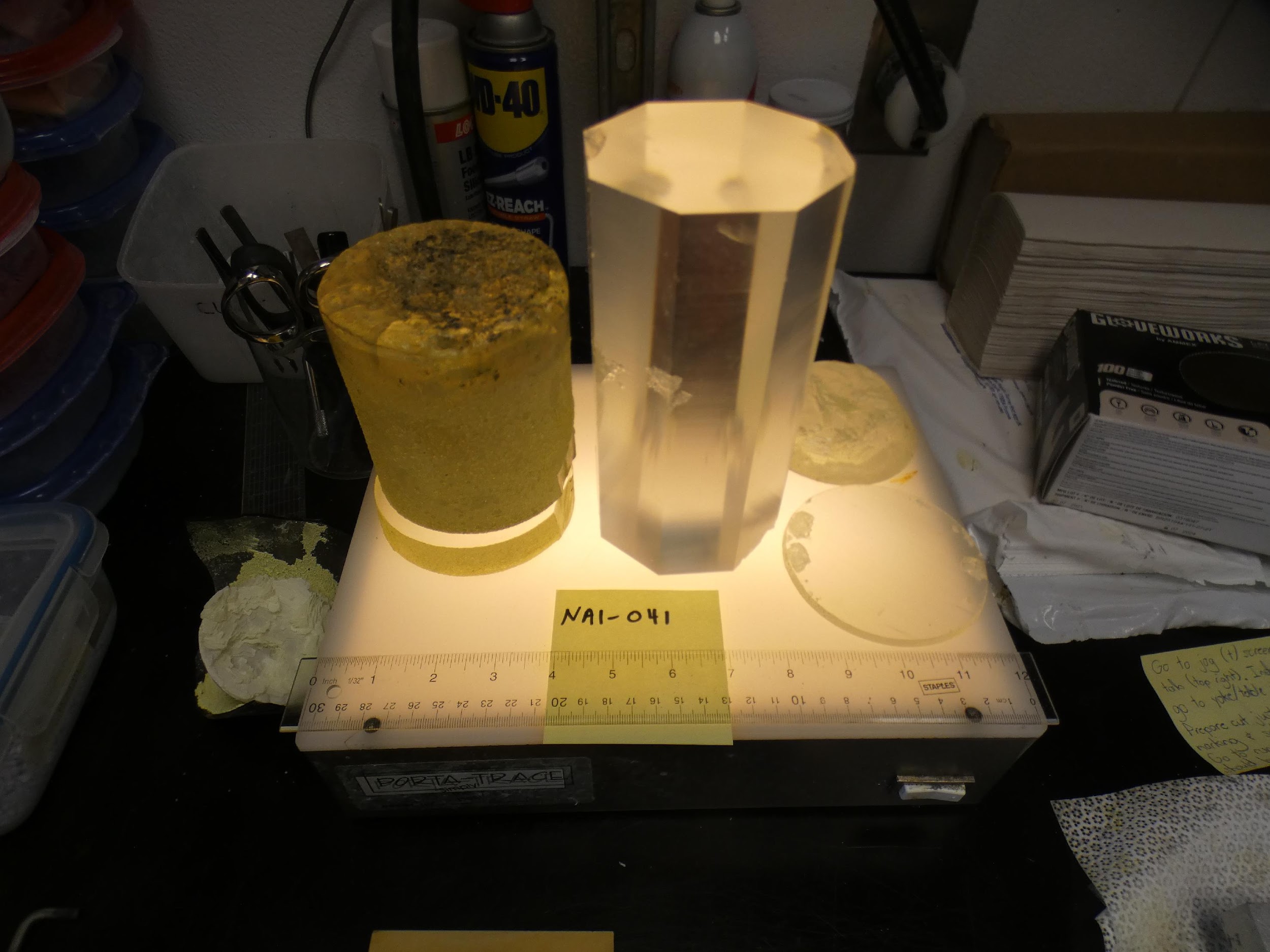 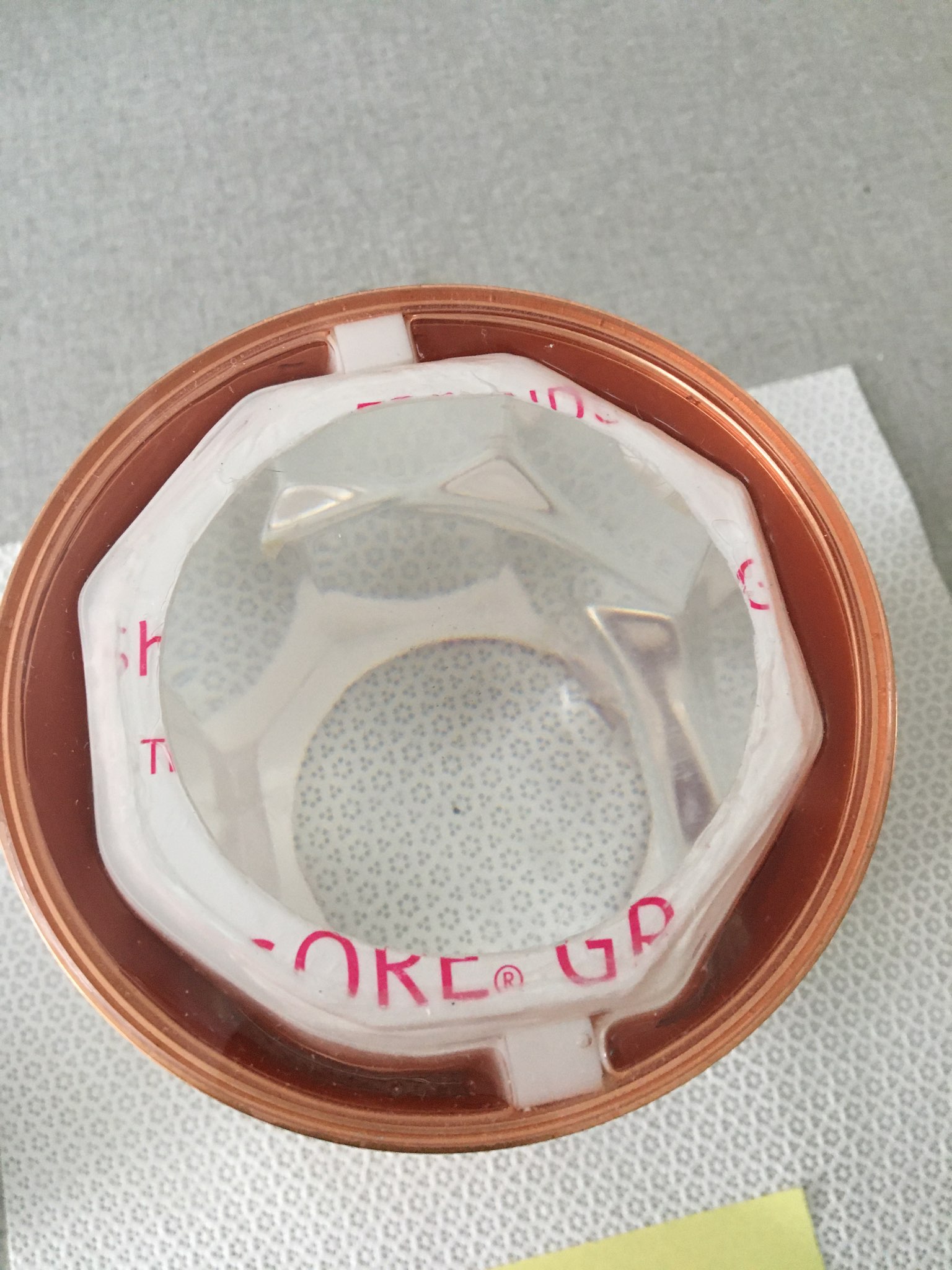 4
Production of NaI-42
Zone refining of 12 kg of powder

Minimum 4 runs of ZR required

Production of crystal could start in Jan-Feb

Decision on encapsulation and transportation
5
Production of NaI-Korea
15 kg of purified powder from COSINE to RMD

RMD will grow a crystal with 8 kg

RMD send samples of powder to LNGS and LSC for screening

After growth RMD send sample of tip and tail to LSC

Crystal enclosure at RMD

Transportation by boat
Crystal ready early January
GOALS:
Test radiopurity from Korean powder with different growth method
Could ask COSINE collaboration to make use of distilled water for powder purification
An alternative to Merck
6
ZR for crystal production
It takes place at MELLEN

Procedure:
Dry powder for 1 week at RMD
Increase temperature at 400 C
Add SiCl4 for 20 min
Remove gas from ampoule
Seal ampoule 
Move ampoule to MELLEN
Leak test
Consolidation run
ZR run 25 passes at 2 inch/h
keq = CS / CL  segragation coefficient, the lower k the greater impurities are moved away from crystal matrix
7
ZR accident
During first run for NaI-42 production: ampoule burst

Caused by leak in ampoule

Risk mitigation:
Consolidation run done at MELLEN
Leak test before starting ZR at MELLEN
8
H2O + C –> H2 + CO                water consumes C coating at high temperature

NaI + H2O --> NaOH + HI        water produces NaOH which dissolve fused quartz


SiCl4 + 2H2O --> SiO2 + 4HCl

NaOH + HCl --> NaCl + H2O    SiCl4 consumes NaOH

Side effect of HCl

NaI + HCl --> NaCl + HI

2HI --> I2 + H2
9
ZR efficiency
keq can be measured from phase diagram, crystal growth (tip/tail), zone refining data
K ~ 0.45 – 0.67  expected significant reduction 
Rb ~ 0.18 – 0.37 expected very significant reduction
Pb ~ 1.1   (PbI2)  no reduction expected, slight worsening
If Pb in the powder it can be removed by purging during ZR (PbI2 volatile at 661 C) or, if coming from water, improve water quality in powder production
10
ZR Run4
All beta-like contribution in ROI for NaI-33 spectral fit (~30% of rate) corresponds to ~0.4 ppb of 85Rb
11
Qualitative comparison with the model: K
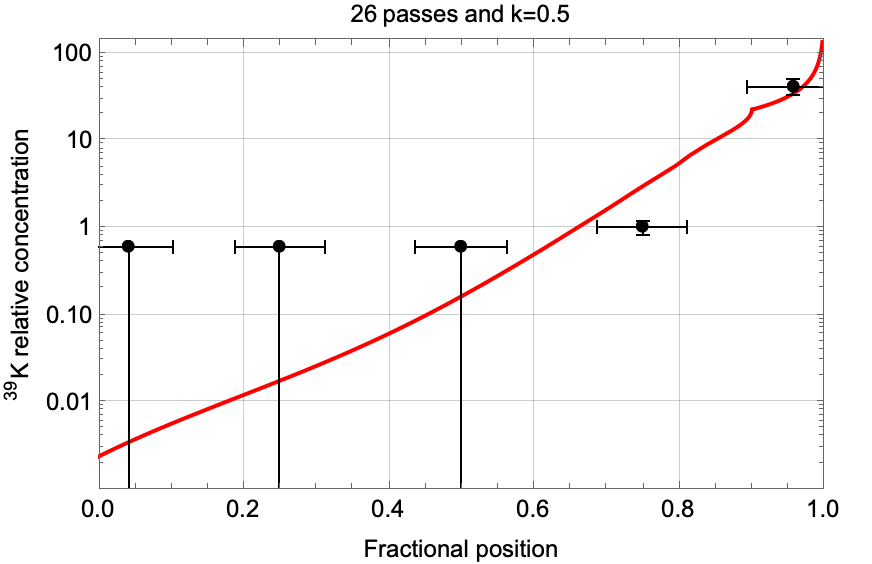 RUN1
RUN4
Within 80% length ~92% reduction
Within 75% length ~95% reduction
12
Qualitative comparison with the model: Ba
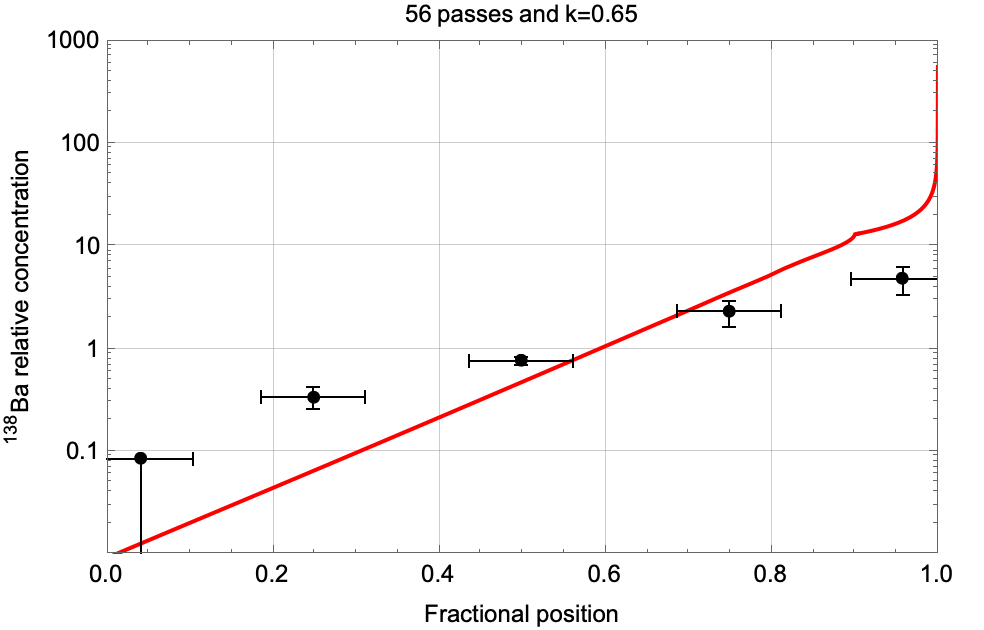 RUN4
RUN4
Ba is a proxy of Ra
Within 80% length ~77% reduction
Within 75% length ~84% reduction
13
Expected background in SABRE crystals
Use spectral fit from NaI-33
Apply reduction as from zone refining purification
Produce spectrum with MC code
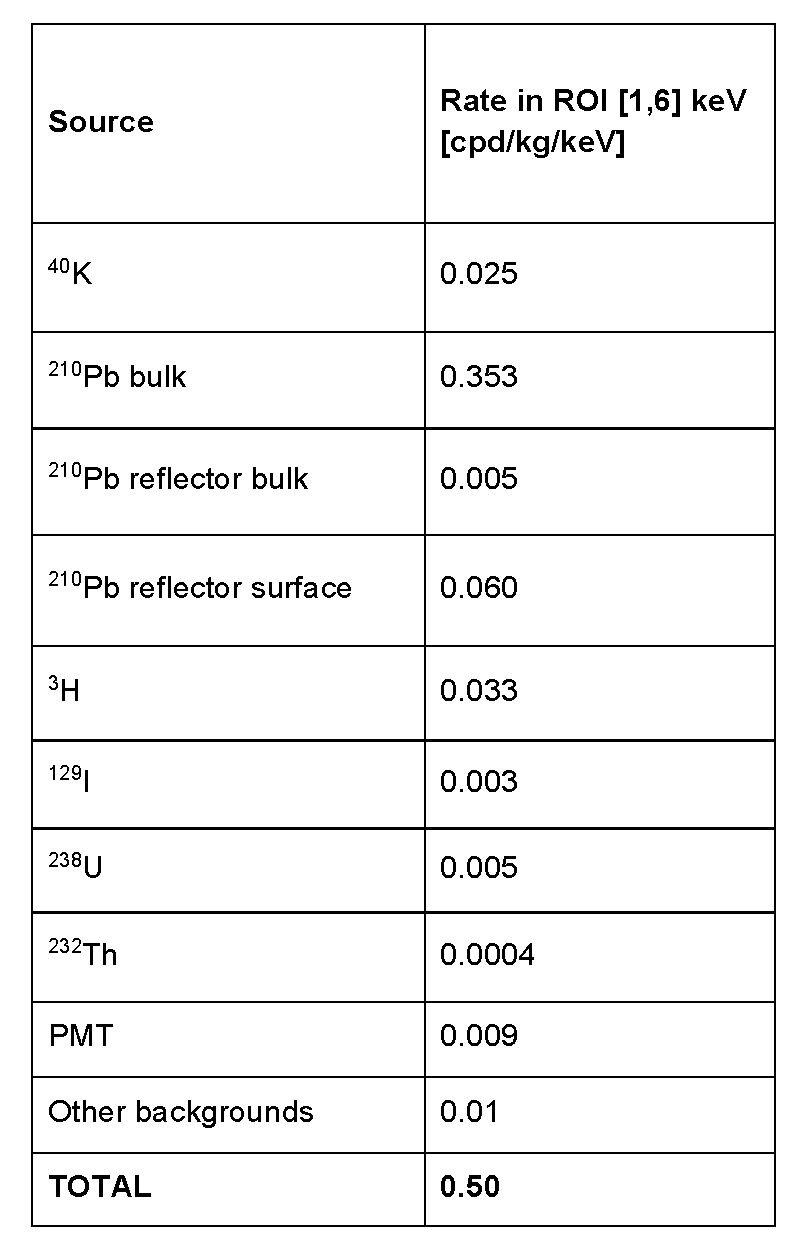 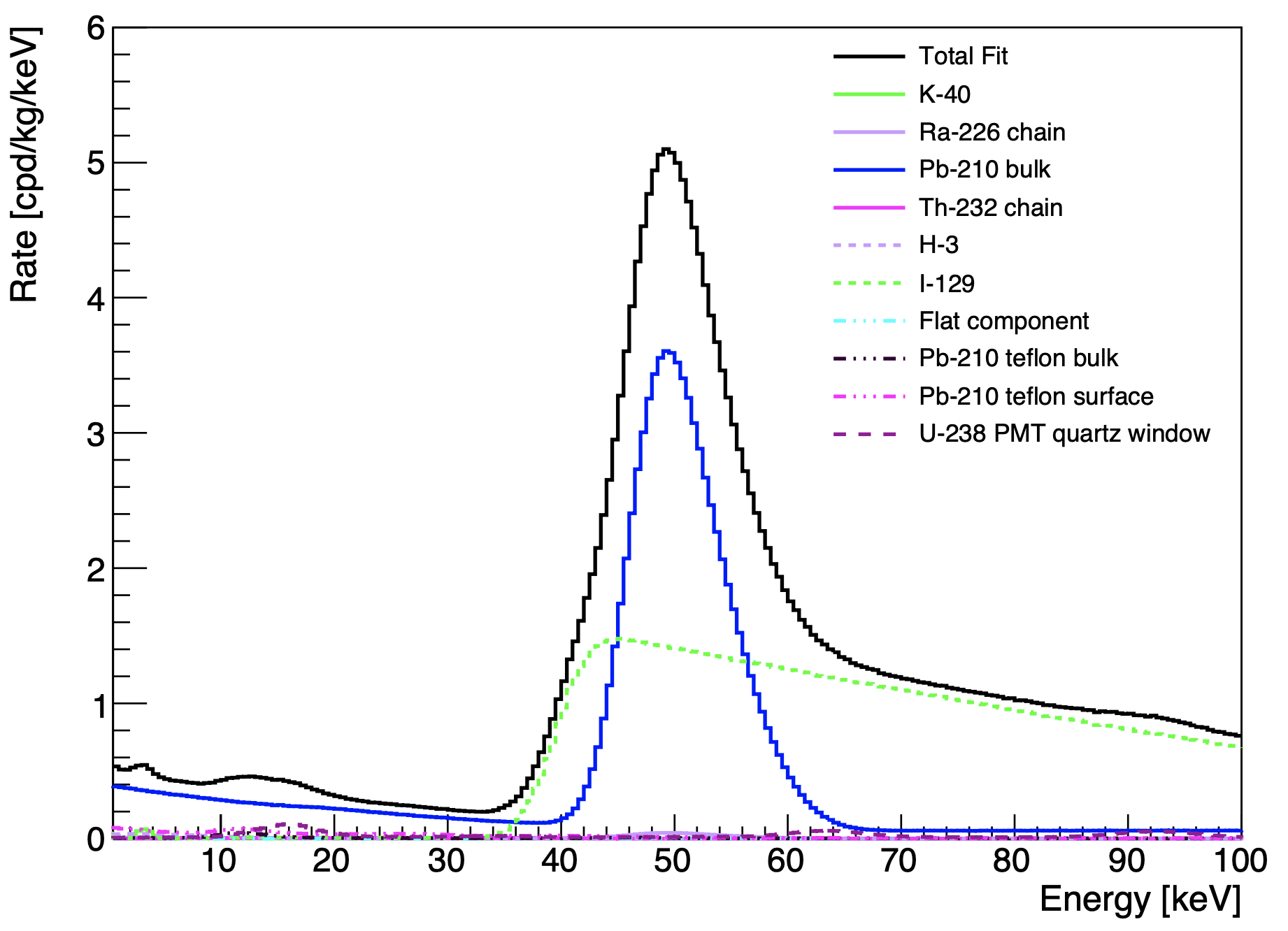 14